VO Regionale Geographie Österreichs & der Ostalpen
Versuch einer kurzen politischen Geographie Österreichs
SS 20 | KMH | EH2
Überblick
Die Ostalpen als "natürlich begrenztes Gebiet"
Österreich - vom Rand ins Zentrum, wieder zurück …
… und wieder ins Zentrum:Wir & „die“ EU
Erbstücke
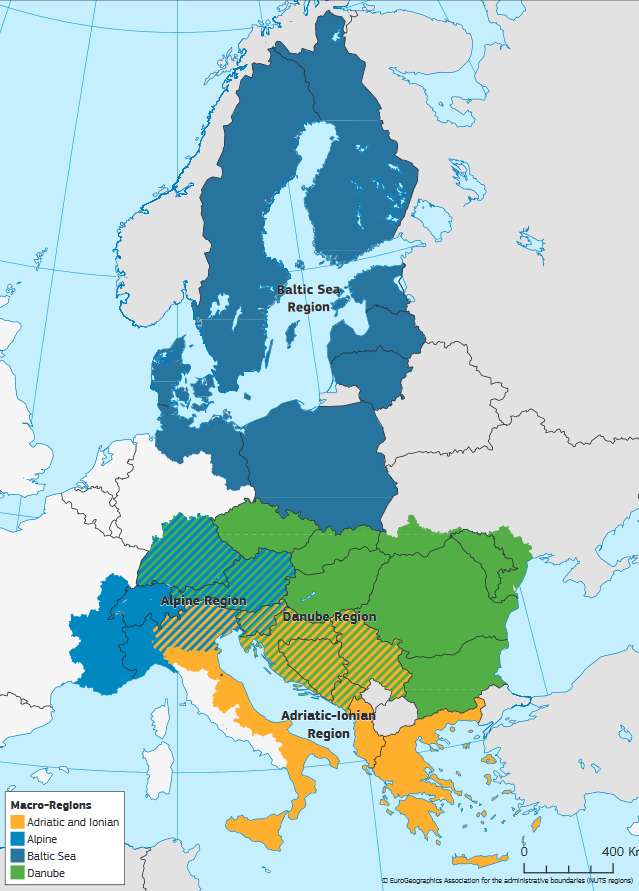 (Baltic Sea Region, o.J.)
[Speaker Notes: Dekonstruktion eines natürlichen Zusammenhangs von Territorium und Volk. 

Nicht ausgehen von einem „natürlich gegebenen und homogenen Nationalstaat“

→ Wie formen politische Diskurse Abgrenzung und Organisation von Staaten?]
Ein Blick auf Ratzels „Politische Geographie“ (1897)
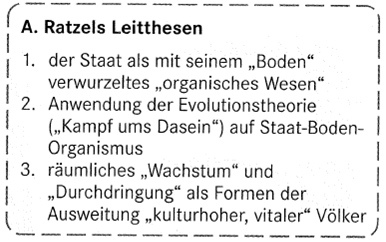 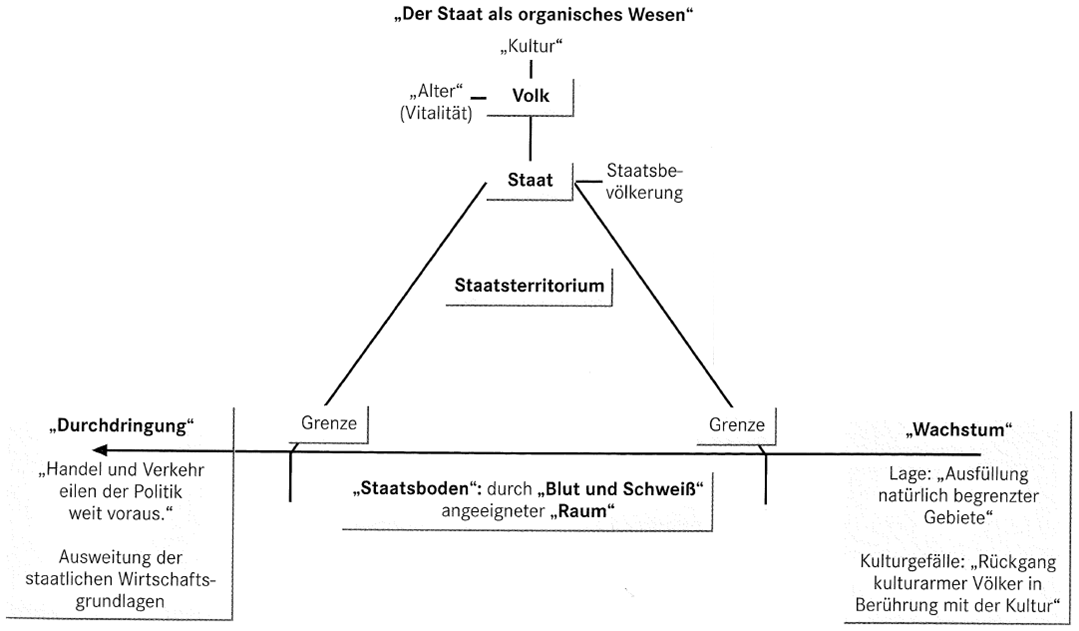 (Gebhardt et al. 2011:53)
[Speaker Notes: 1897 – territoriale Gebietseinteilungen „natürlich“ gegeben → Nationalstaat als organisches Ganzes aus Volk, Staat & Territorium
# Fortsetzung: Kjellen & Haushofer (München) bis 46

# Kontra:
Nicht Raum bestimmt die Entwicklung einer Gesellschaft
Sondern: räuml. Vorstellungen & politische Intentionen strukturieren den Raum→ Grenzziehungen entstehen innerhalb gesellschaftlicher Diskurse]
Österreich – eine variable Geographie
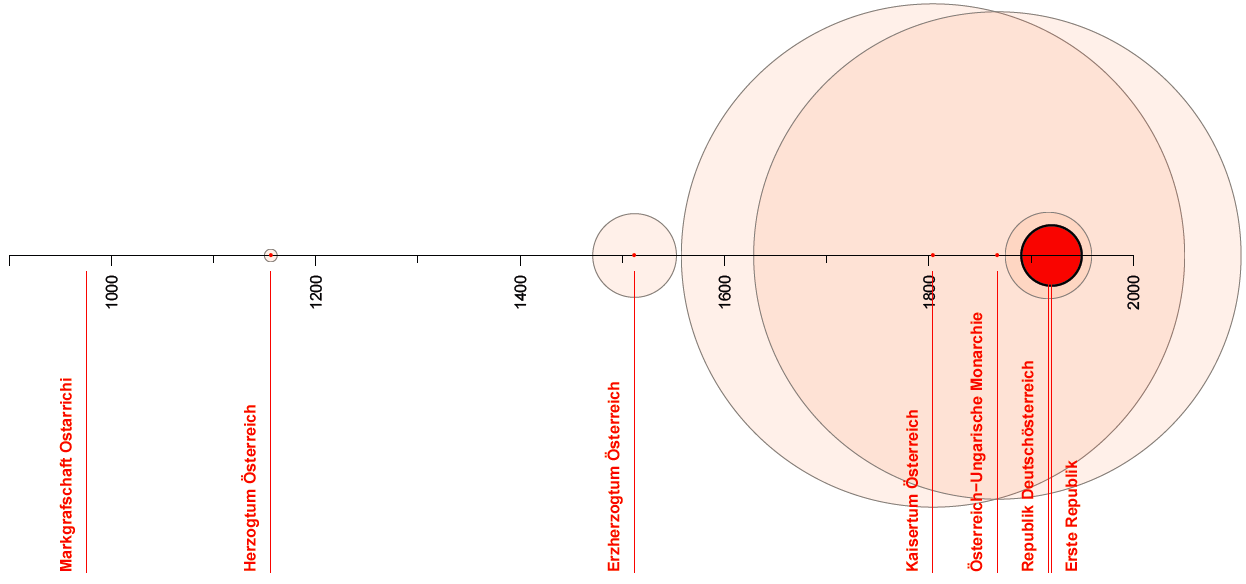 (Höferl 2018)
Österreich – eine variable Geographie
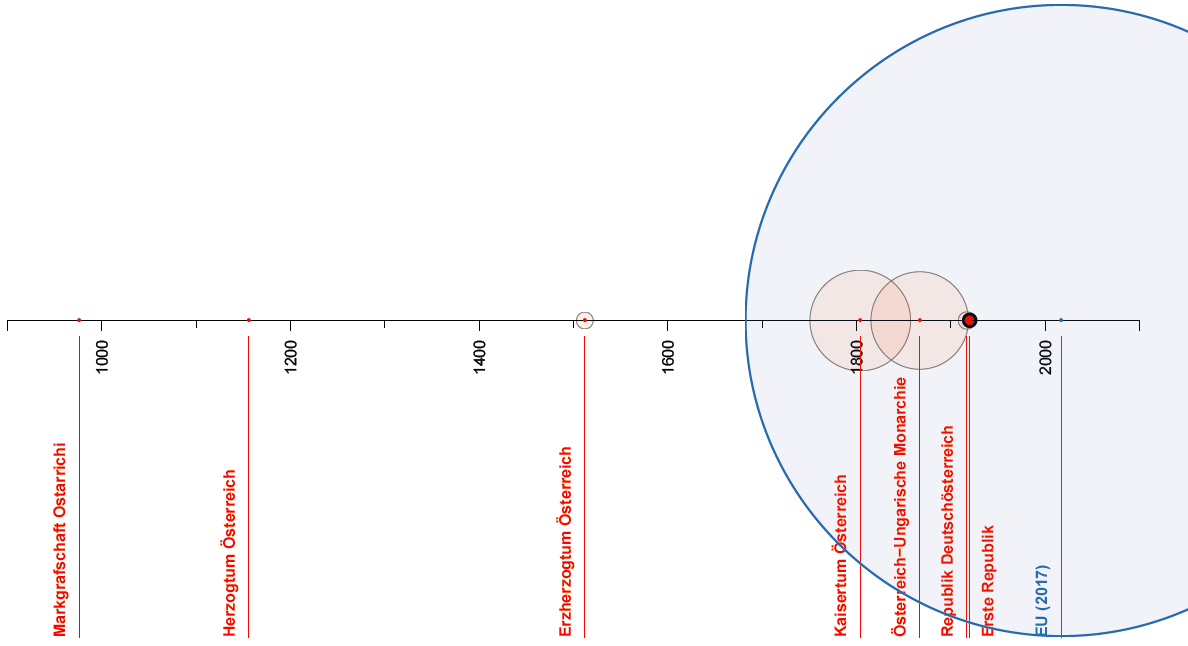 (Höferl 2018)
Der Beginn: 996
(Vereinigung Spuren der Habsburger, o.J.)
[Speaker Notes: # Römer: Grenze zu Germanen = Donau
→ Österreich am Rand des römischen Reichs

# Im Zentrum: des Habsburgerreichs

# ab 1950 bis 1989: Am Rand der „westlichen Welt“ → 450 km Eiserner Vorhang
NÖ: Enns & Traisen

––––––––––––––––––––––––––––––––––––––-

# 996: Erste Erwähnung – Teil Herzogtum Bayern
# 1156: Jh. Schenkung unter den Babenbergern („privilegium minus“) → unabhängiges Herzogtum (= NÖ)]
Von Ostarrichi zum domus Austriae
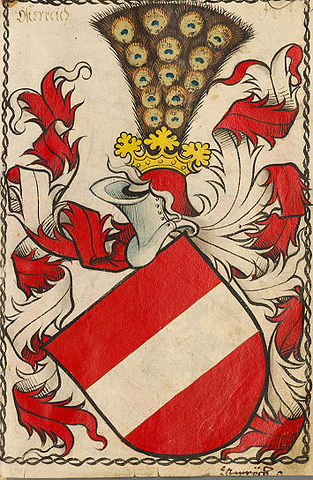 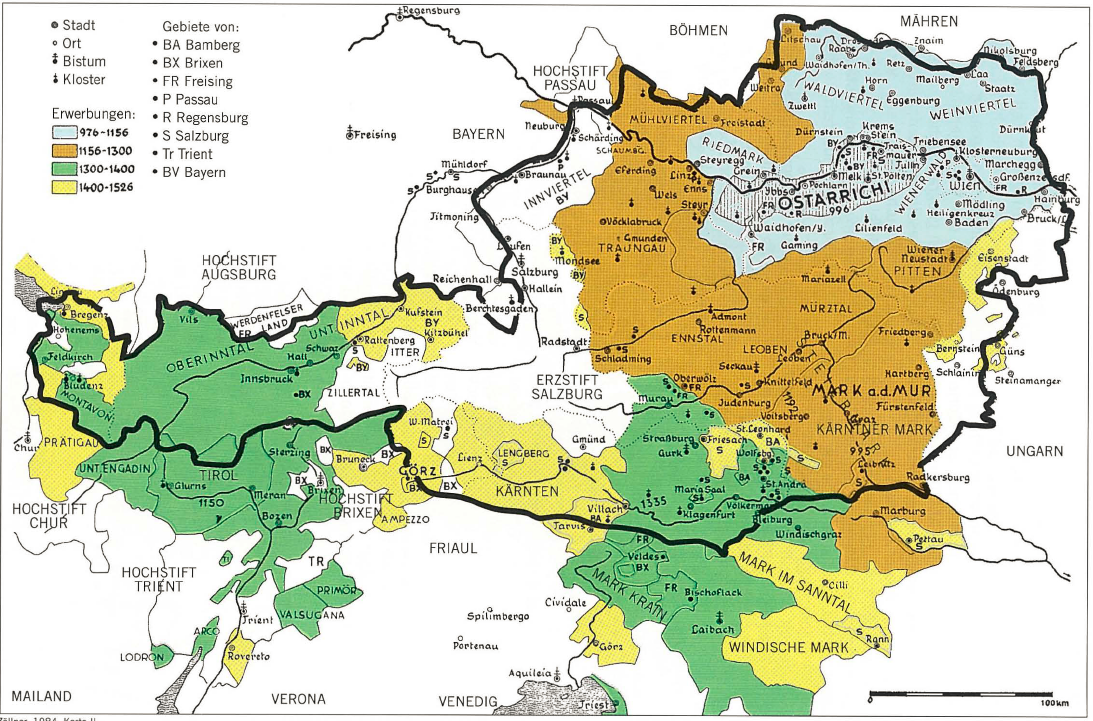 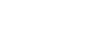 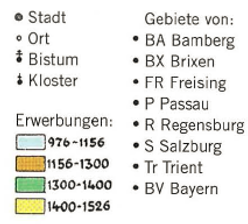 (Lichtenberger 2002:6)
[Speaker Notes: # Ab 976 Babenberger → Bindenwappen mit Rot-Weiß-Rot 

These: Belagerung von Akkon  Königreich Jerusalem (1189–1191) im Dritten Kreuzzug mit Leopold V „der Tugendhafte“
→ Hwst. Einfache Vererbung durch die Lehensfahne der Eppensteiner (Schwaben)

# Ab 1282 Habsburger → aus Schweiz mit Besitzungen im Südwesten des Dt. Reichs (Freiburg)

# 1400: bis Triest]
Von Ostarrichi zum domus Austriae (1547)
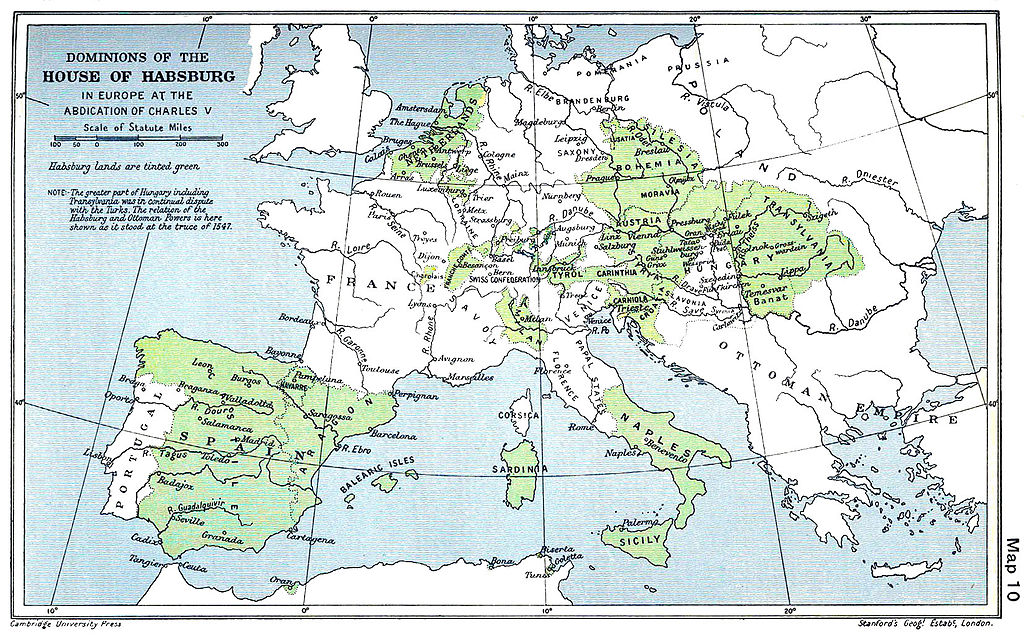 https://de.wikipedia.org/wiki/Habsburg#/media/File:Habsburg_Map_1547.jpg
[Speaker Notes: # Bella gerant alii, tu felix Austria nube
–-
# 1496 (+1519): Kaiser Maximilian I (3 Kinder): Doppelhochzeit der Kinder Maximilians mit  Donna Juana (Johanna) von Kastilien und Aragón und Don Juan von Asturien
# 1504: Philipp wird König von Kastilien
–-
# 1515: Böhmen und Ungarn - Doppelhochzeit in Wien: Ludwig und Maria (9 Jahre alt) / Anna (12) sollte Enkel Maximilians (Karl oder Ferdinand) heiraten. Karl (späterer König von Spanien) und Ferdinand waren schon vergeben (Heiratspläne) → Maximilian (56) heiratet stellvertretend, 1 Jahr später wird Ferdinand frei und übernimmt Anna 
–-
# 1570 Doppelhochzeit Frankreich
# 1561: Hochzeiten drei Schwestern nach Italien: Mantua, Ferrara
–-
# 1700: Spanischer Erbfolgekrieg → Verlust Spaniens (Karl VI)
# 1701: Barock in Österreich: Schönbrunn
–-
# ab 1700 Staatswerdung: Harmonisierung durch Maria Theresia & Joseph II & Franz I
–-
+ Maria Theresia:
1774 Gesetz über Volksschulwesen, Waffenhandel & einheitliche Zollgebiet AUT & böhmische Länder
–-
+ Joseph II: 
* 1780: Josephinische Kataster= erste einheitliche Landesaufnahme des Habsburgerreiches → siebenjährige Krieg 1756 – 1763
 * ABGB 1811 = Begründung der Rechtsgemeinschaft österreichischer Staatsbürger]
Das Kaiserthum Österreich (1804–1867)
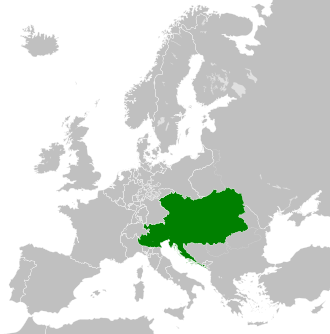 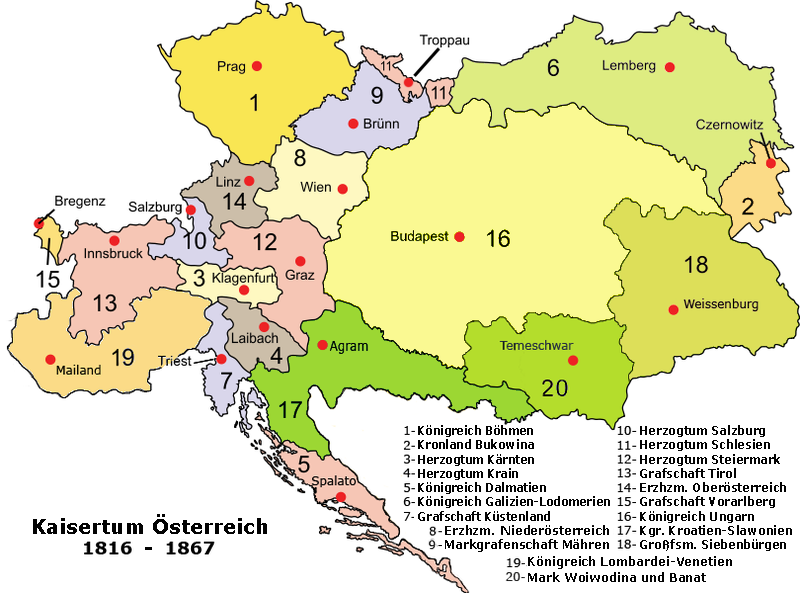 https://de.wikipedia.org/wiki/Kaisertum_%C3%96sterreich#/media/File:KaisertumOsterreich.png
[Speaker Notes: –-
# 1804: Napoleon Kaiser der Franzosen
# 1806: Kaiser Franz II beendet Heiliges Römisches Reich Deutscher Nation → Kaiser Franz I von Österreich
–-
# Kaiserthum Oesterreich 1804–1867 ca. 21 mio. EW – 3 gr. Europ. Staat (russ. & dt. Reich)
+ Franz I: 1810 – 1870 
   * Erstellung franziszäischen Grundstückkatasters zur einheitlichen Grundbesteuerung im Kaiserreich
–-
# 1867: Machtverlust (Schlacht bei Königgrätz gegen Preußen) macht Ausgleich (innenpolitische Unabhängigkeit Ungarns) mit Ungarn unausweichlich]
Donaumonarchie Österreich-Ungarn (1867-1918)
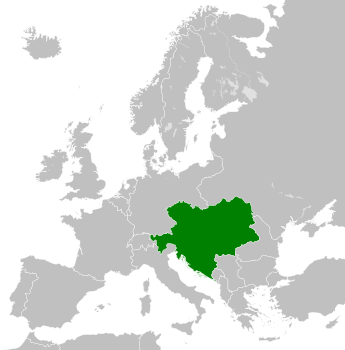 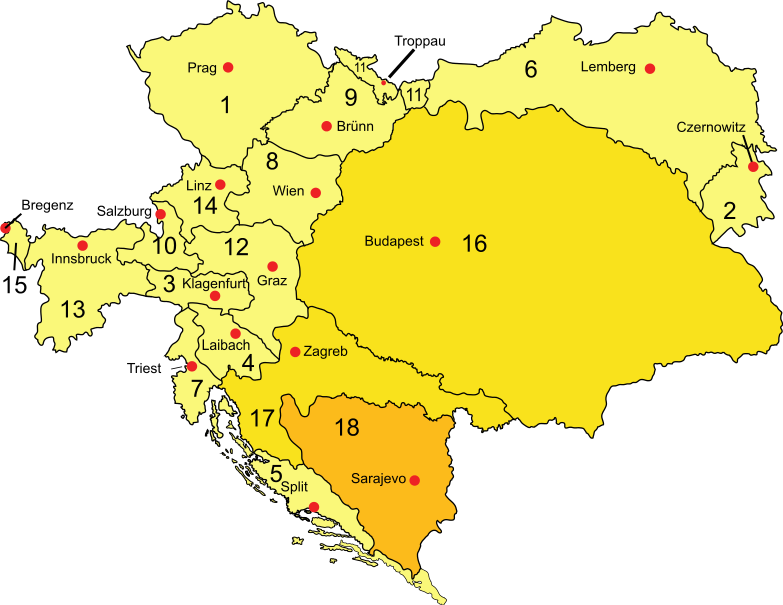 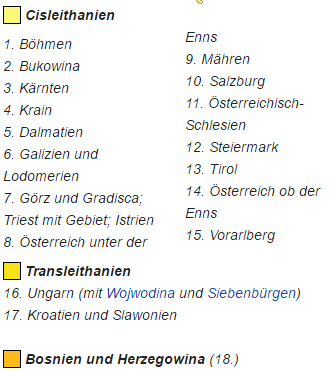 https://de.wikipedia.org/wiki/%C3%96sterreich-Ungarn#/media/File:Austria-Hungary_map_de.svg
[Speaker Notes: # Dazu: Bosnien & Herzegowina
# weg: Lombardei & Venetien
–-
# 1914: ca. 51 Mio EW 3rd
# Rolle der Leitha:
Cisleithanien war nach dem Österreichisch-Ungarischen Ausgleich im Jahr 1867 die umgangssprachliche Bezeichnung für den nicht zu Ungarn gehörenden Teil der Monarchie
Transleithanien → Ungarn]
Österreich ab 1918
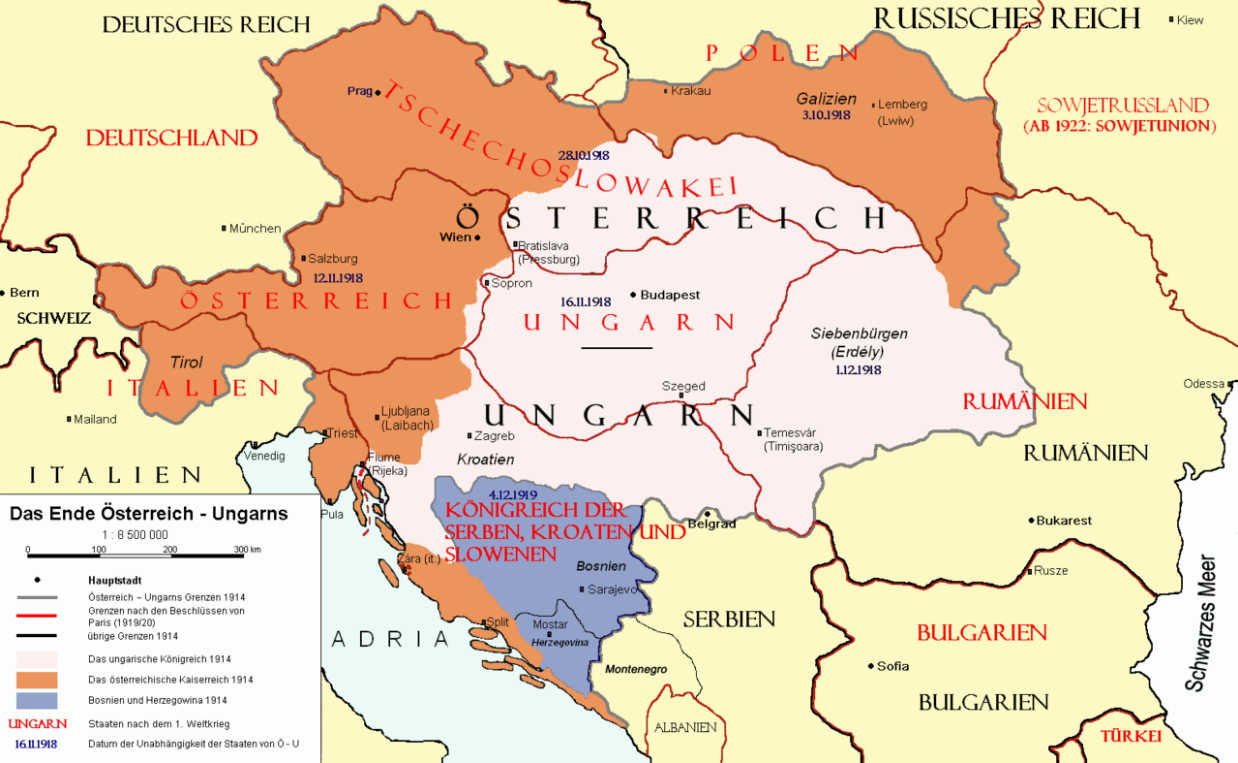 https://de.wikipedia.org/wiki/%C3%96sterreich-Ungarn#/media/File:%C3%96sterreich-Ungarns_Ende.png
[Speaker Notes: Beginn der ersten Republik 1918-1938
–-
# 1918 Deutschösterreich = Bestandteil Deutschen Republik 
→ durch Vertrag von Saint-Germain 1919 auf „Republik Österreich“ abgeändert
# 1920 Verfassung – bis heute gültig
–-
#  1918 Anspruch auf deutschsprachigen Teil Westungarns
# 1918 Zweitagesrepublik Heinzenland: Dialekt Heanzisch (mittelairisch) → Burgenland aber durchgesetzt
# Vertrag von Trianon 1920: Ungarn verpflichtet sich zum Abtreten
# Oktober bis Dezember 1921 durch österreichisches Bundesheer besetzt
# Ödenburg (Sopron) = Landeshauptstadt → Abstimmung (Stadt für Ungarn, Umland für Österreich)
–-
# 1921 Bundesverfassungsgesetz über die Stellung des Burgenlandes als selbstständiges und gleichberechtigtes Land im Bund
# bis 1925 war Bad Sauerbrunn Hauptstadt → ab dann Eisenstadt
–-
## Sonderfall NÖ
# 1920 mit Beschluß der Verfassung auch Trennung von Wien und Niederösterreich → Spannungen im Landtag durch Übergewicht der Wiener (rot) zu NÖ (schwarz) → Herrengasse NÖ-Landhaus
# 1938 Krems Gauhauptstadt von Niederdonau
# ab 60er: Eindämmung Landflucht nach Wien → Zentrum schaffen: St. Pölten. Korneuburg, Klosterneuburg Ternitz(SPÖ)
→ Wiener Becken (Wien-Wienerneustadt) hätten lange Pendelwege
# erst 1986 per Volksbefragung St. Pölten, davor Wien]
Das austrofaschistische Interregnum 1933-1938
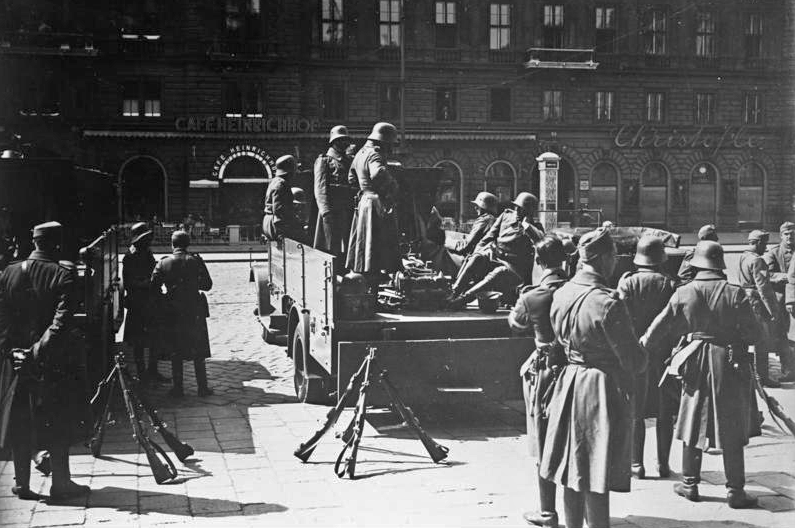 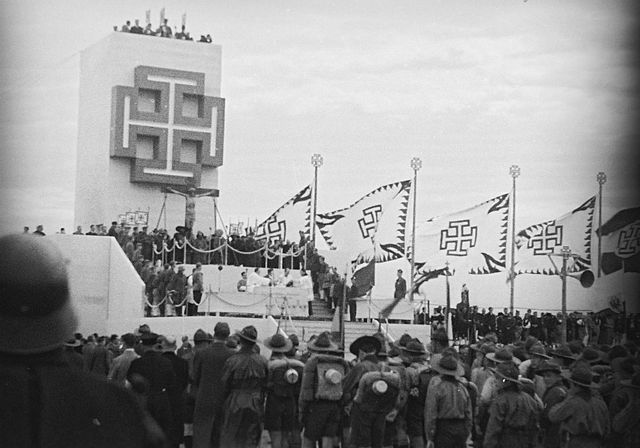 https://upload.wikimedia.org/wikipedia/commons/thumb/b/b8/TribunaFrentePatrióticoAustriaco1936.jpg/640px-TribunaFrentePatrióticoAustriaco1936.jpg
https://de.wikipedia.org/wiki/Februarkämpfe_1934#/media/File:Bundesarchiv_Bild_102-00805,_Wien,_Februark%C3%A4mpfe,_Bundesheer_2.jpg
[Speaker Notes: Ab 1929: 1933-1939: Dollfuß (Bundeskanzler & Frontführer) – Kurt Schuschnigg als Nachfolger – Vaterländische Front (Einheitsbewegung)

# Ziel: klerikalfaschistische Diktatur
+ „überhitlern“ Anlehnung Mussolini→ ein Führer, eine Partei
ohne Parteien und gewähltes Parlament
+ Volksgemeinschaftsdenken – Bürger in Stände eingeteilt
+ Kein Klassenkampf sondern Harmonie durch Ständtestaat ()
+ bürgerlicher, politischer Katholizismus (Abstieg der Bauern im Kapitalismus, Verhindern der Organisierung der Arbeiterbewegung)

# ab 1930 Stimmenzuwächse für Nationalsozialisten, Starke Stellung der Sozialisten (Klassenkampf)

# 1933 Geschäftsordnungskrise in Nationalrat → Auflösung und Aussetzen aller Wahlen

# 1934 gewalttätige Aufstände der Arbeiterbewegung (Februarrevolte)
# 1934 Juliputsch der Nationalsozialisten → Tod Dollfuß
#1938: 13.März Volksabstimmung → 12.03 Einmarsch Hitler-Deutschland]
Österreich 1938-1945
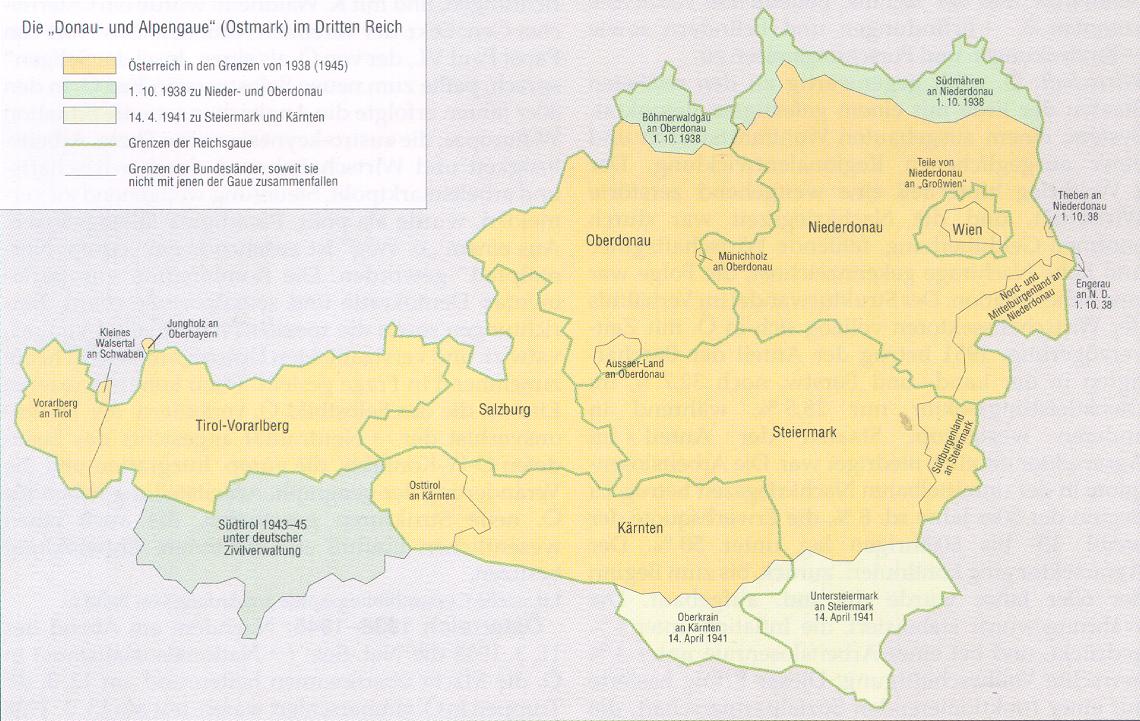 http://www.aeiou.at/aeiou.encyclop.data.image.o/o657342a.jpg
[Speaker Notes: Kärntner Abwehrkampf 1919: bis Friedensvertrag St. Germain laufende bewaffnete Konflikte mit Königkreich der Serben, Kroaten & Slowenen. Danach Abstimmung mit Verbleib der slowenisch sprechenden Bevölkerung in Kärnten.

# 1929 bis 1934 Proklamation Ständtestaat durch Dollfuß & Schuschnig

# 1942 Deportation Kärntner Slowenen
# ab 1970: Ortstafelstreit]
Österreich nach 1945
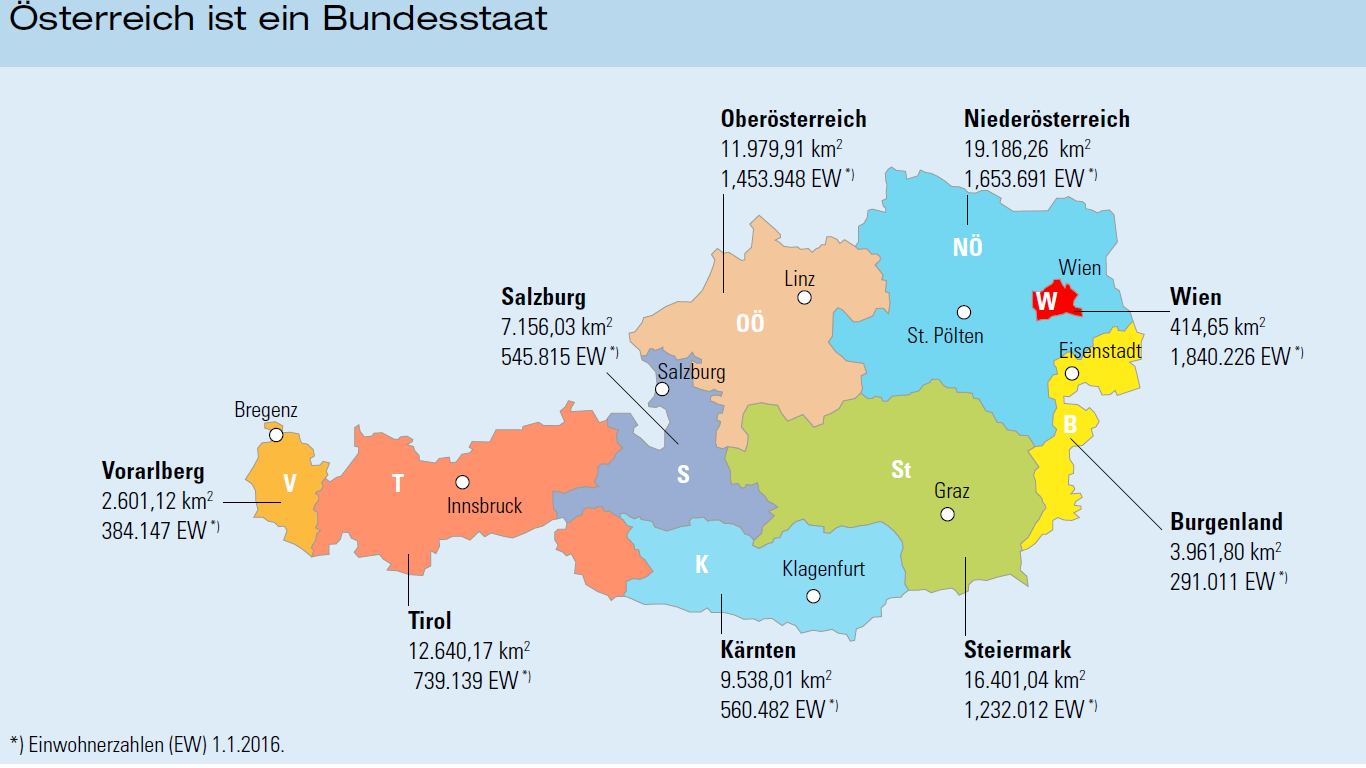 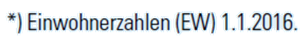 (Statistik Austria 2016)
… am Rand der „westlichen Welt“ (~1950-1989)
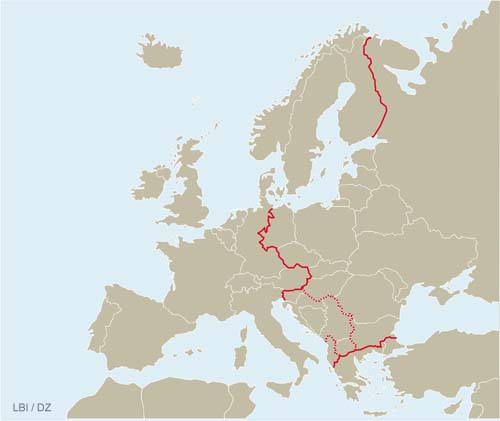 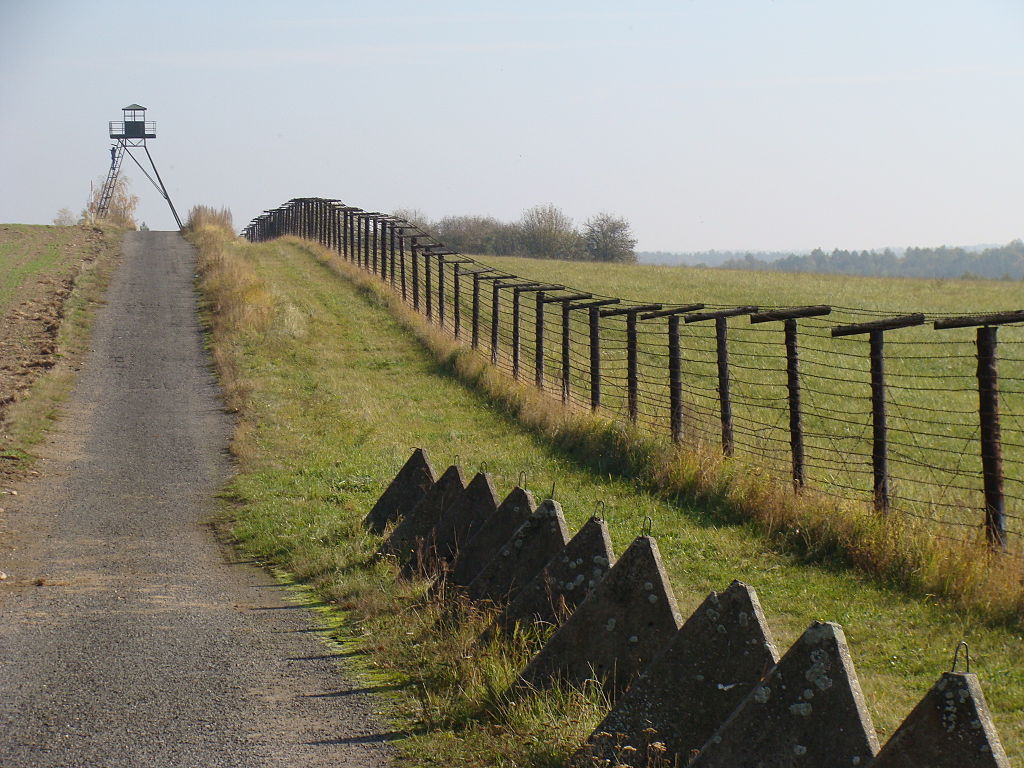 [Speaker Notes: Ausgangspunkt: Eiserner Vorhang 450km ab 1950 errichtet
Bild: Grenze bei Hardegg nahe Znaim (Tschechien)
→ Znaim = Teil Ostarrichis]
Österreich nach 1945: Wir & „die“ EU
12.06.1994: Volksabstimmung EU-Beitritt 
01.01.1995:EU-Beitritt Österreichs
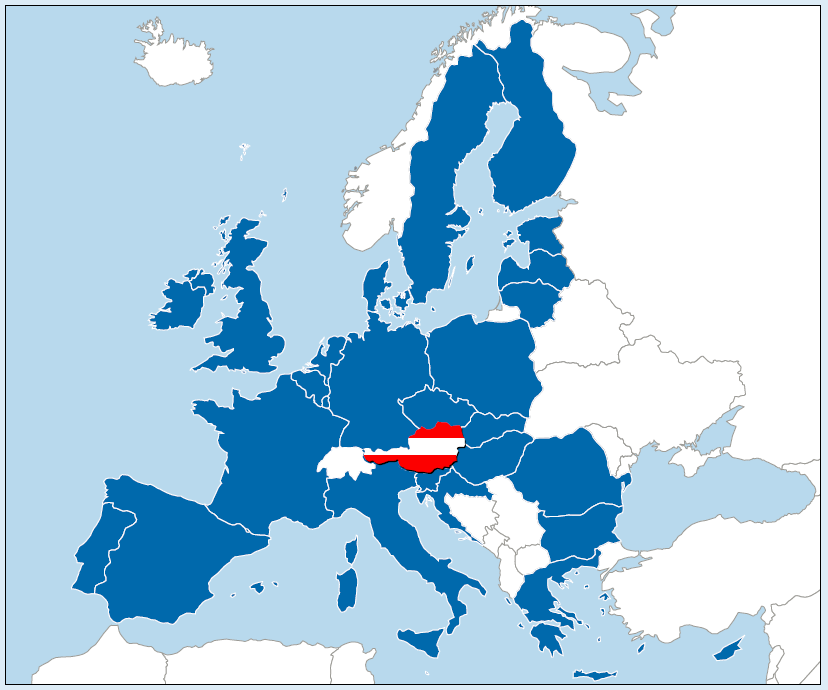 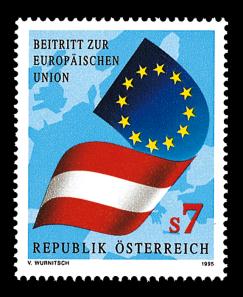 (Statistik Austria 2016)
[Speaker Notes: # wieder zurück ins Zentrum Europas

5.11.78: Kernenergie
→ 2 in 2. Republik

# „die“ EU: Parlament, Rat & Kommission]
Europa der Regionen
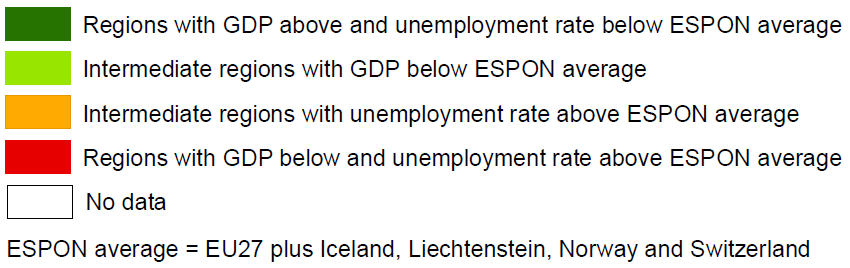 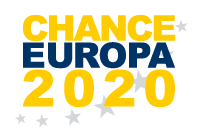 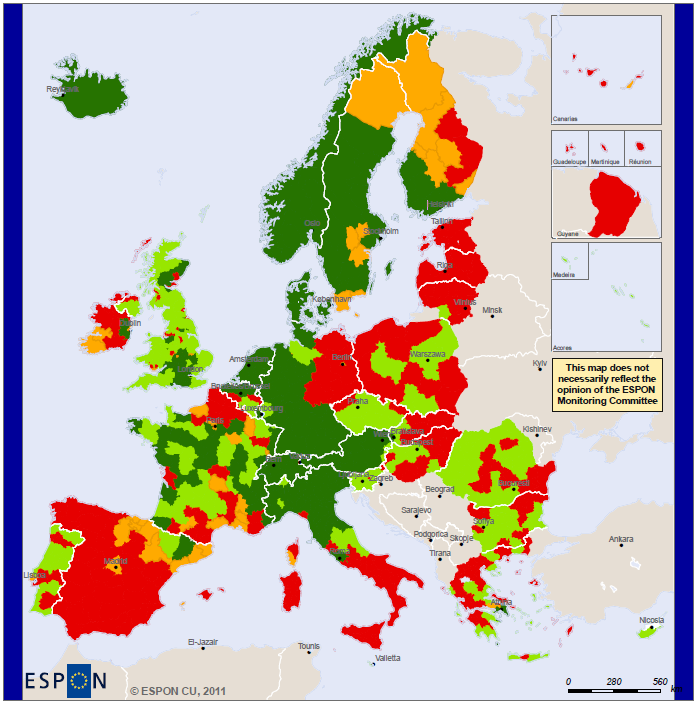 Ziel: Koordinierung nationaler & EU-weiter Wirtschaftsentwicklung
„intelligentes, nachhaltiges und integratives Wachstum“
→ Regionen =      operative Einheiten
http://www.espon.eu/export/sites/default/Documents/Publications/MapsOfTheMonth/MoMSept11/MoM_09-2011.pdf
[Speaker Notes: Start: 2010 → Nachfolger der Lissabon Strategie („wettbewerbsfähigsten und dynamischsten wissensgestützten Wirtschaftsraum der Welt“
Disparität als „Nebeneinander von Ungleichem“]
EU-Makrostrategien
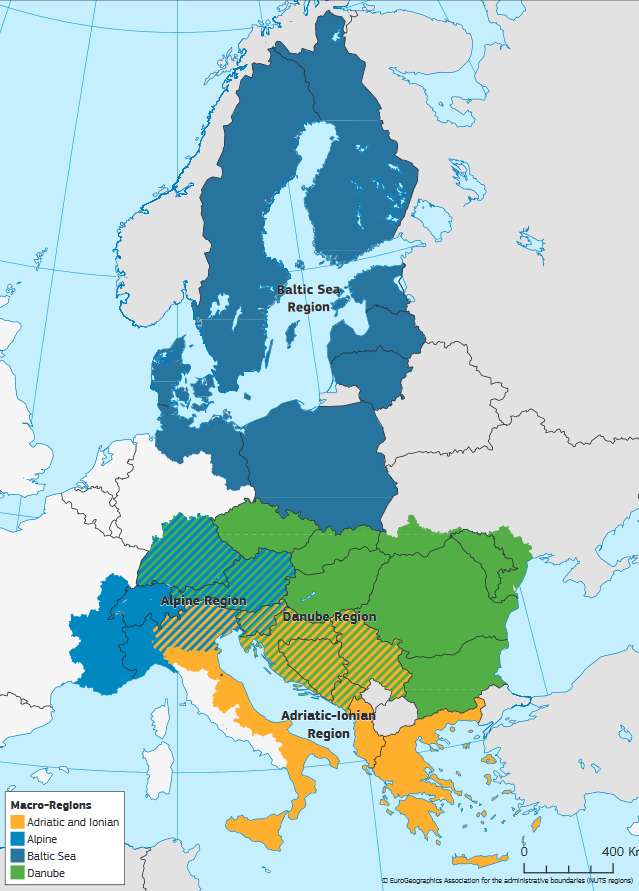 “an integrated framework […] to address common challenges faced by a defined geographical area relating to Member States and third countries located in the same geographical area which thereby benefit from strengthened cooperation contributing to achievement of economic, social and territorial cohesion.”
http://ec.europa.eu/regional_policy/de/policy/cooperation/macro-regional-strategies/
[Speaker Notes: # Seit 2009 (Ostsee) Beginn – Alpen seit 15
# klar auf Kooperation außerhalb EU]
Das historische Erbe Österreichs
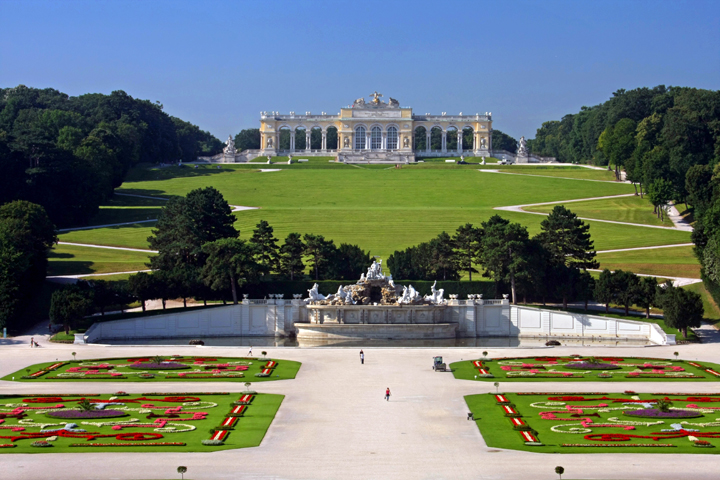 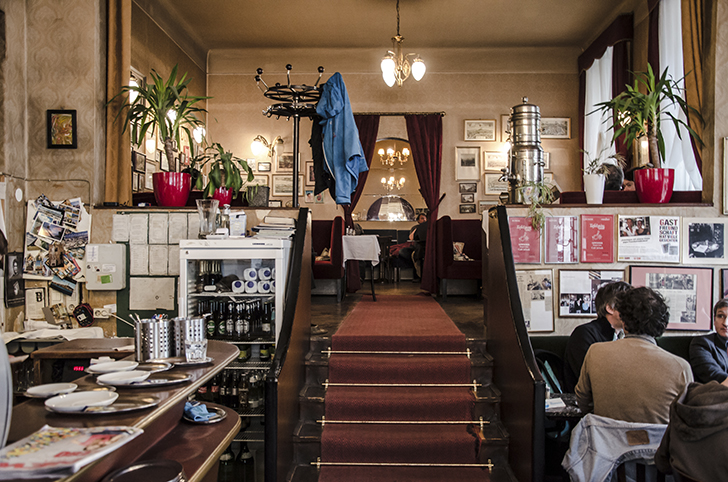 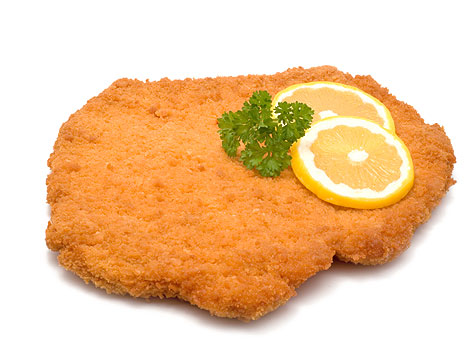 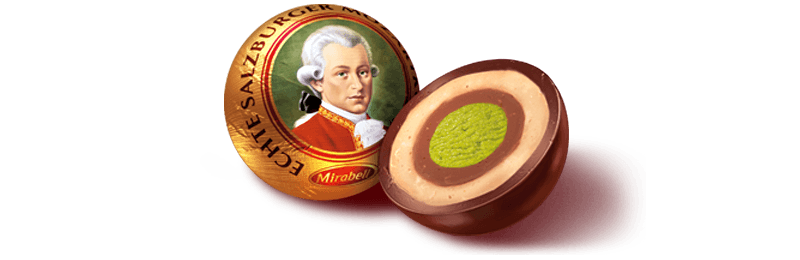 [Speaker Notes: Cafe Jelinek

@ Erbe: Amtssprachen
+ Kroatisch & Slovenisch in einigen Bezirken Steiermark & Burgenlands & Kärntens
+ Ungarisch in 4 Gemeinen Burgenlands
+ Anspruch auf muttersprachlichen Unterricht]
Förderalismus (Österreichischer Lesart)
Verfassung von 1920 (Kelsen):
Bundesstaatliches Prinzip: Taxative Aufzählung der Bundeskompetenzen
Geld- & Kreditwesen
Polizeiwesen
Wasserrecht
Forstwesen
Verkehrswesen*

→ „Neue“ Kompetenzen fallen       den Ländern zu
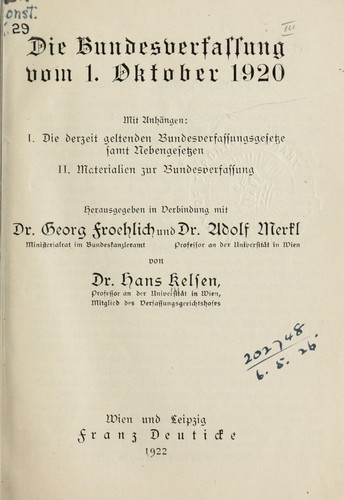 https://covers.openlibrary.org/b/id/7186897-L.jpg
[Speaker Notes: @ neue Kompetenzen: Gesetzgebung & Vollzug]
Territoriale Gliederung, Akteure & Kompetenzen
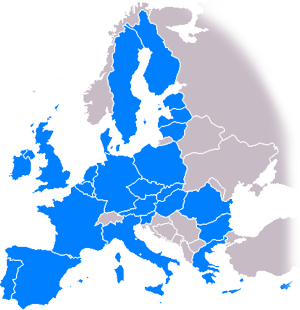 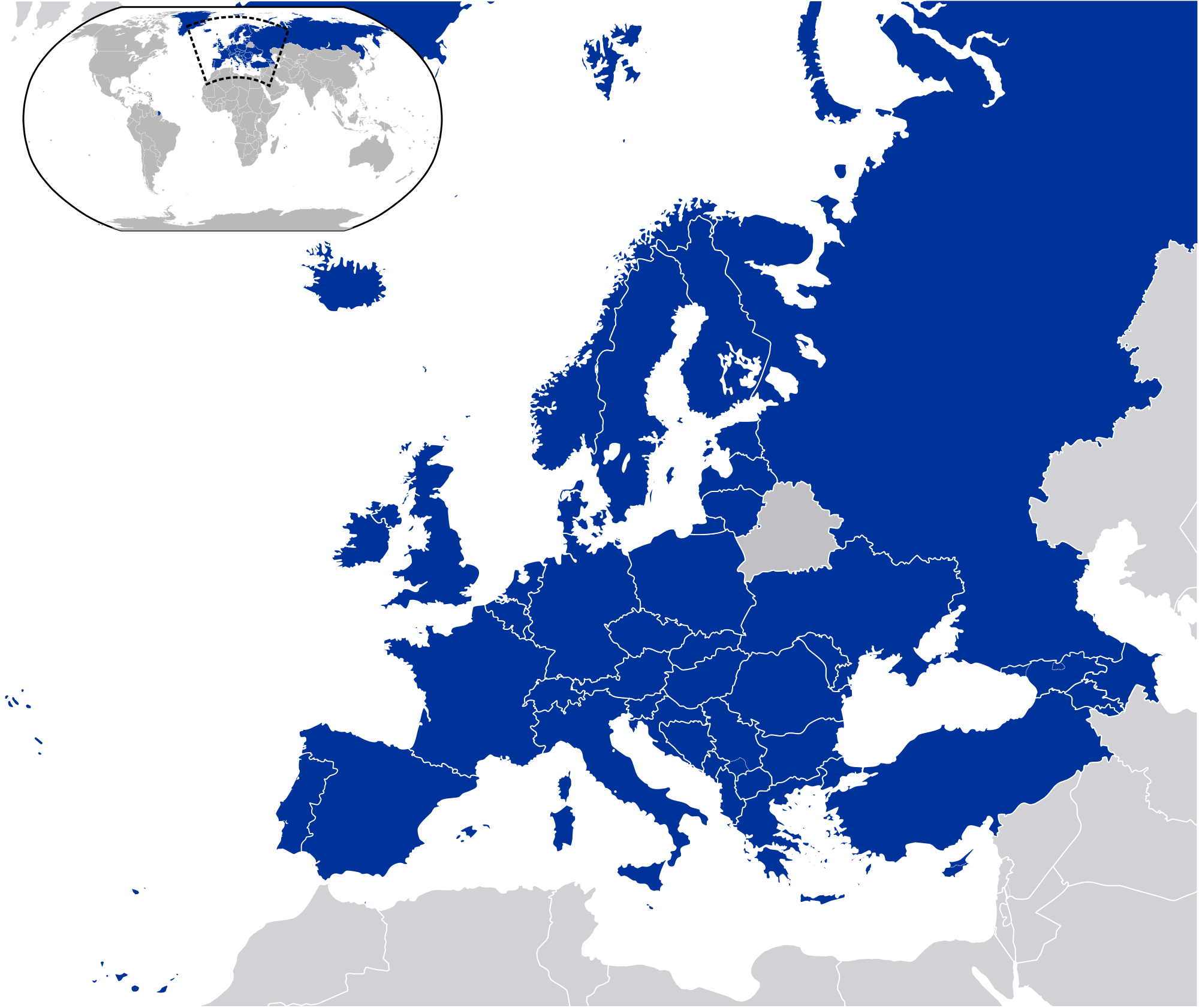 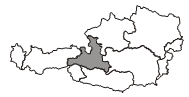 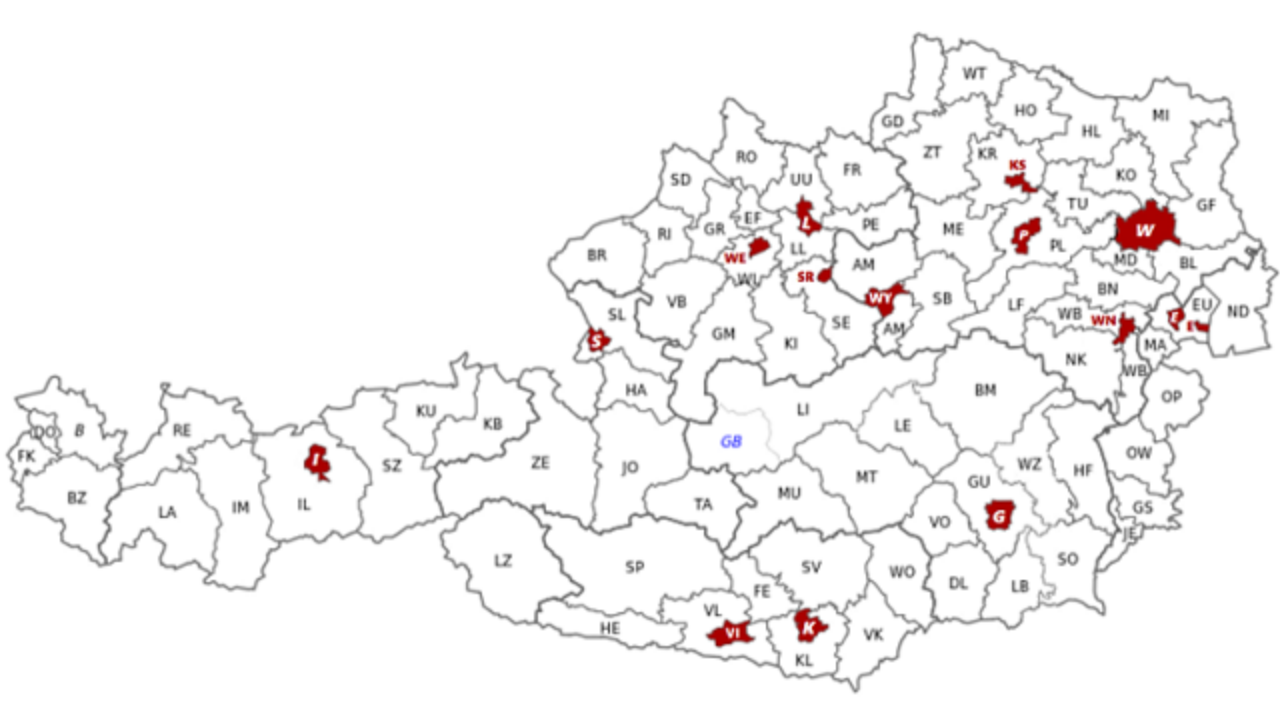 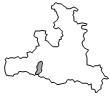 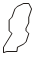 → Kompetenzen (Politics, Planung &      Verwaltung ) verteilt
[Speaker Notes: @ER: Weißrußland & Kosovo Beitritskandidaten

# Kataster: Franziszäischer Kataster als Relikt der Vereinheitlichung des Steuerwesens unter Kaiser Franz]
Ein historische Erbe Österreichs: polit. Bezirke
79 polit. Bezirke
15 Statutarstädte
1 polit. Expositur (Gröbming)
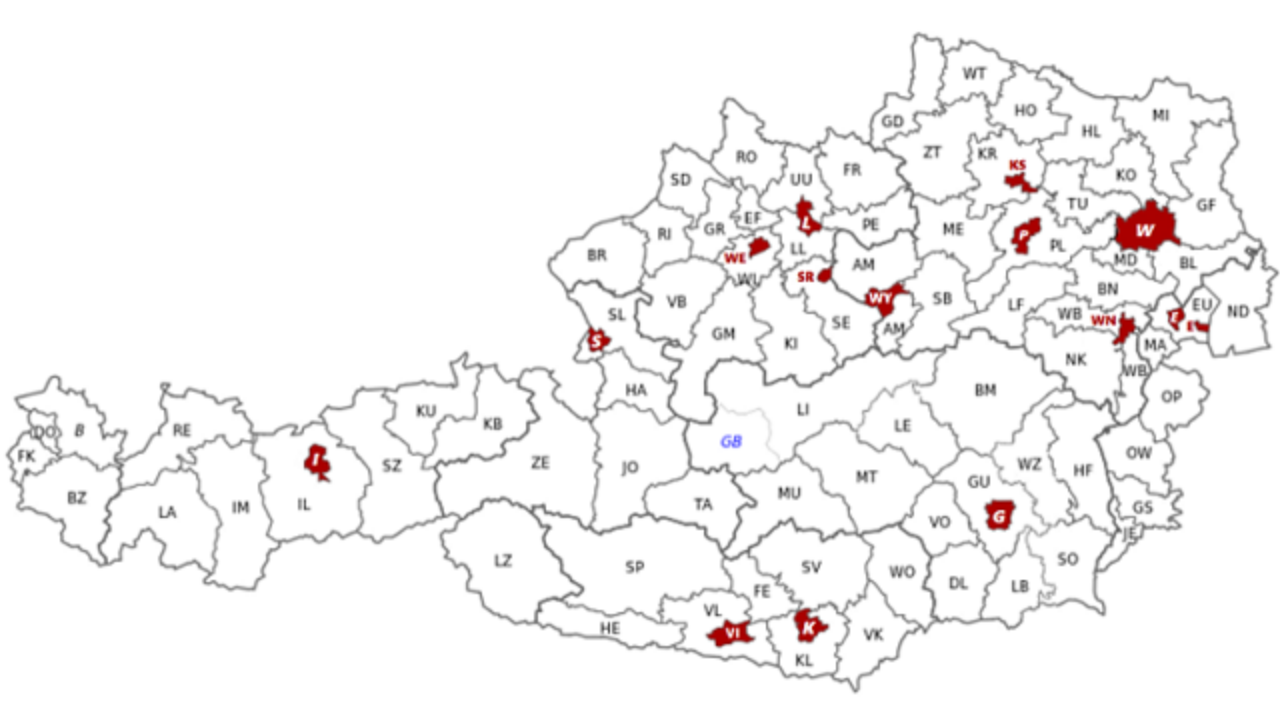 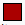 https://de.wikipedia.org/wiki/Liste_der_Bezirke_und_Statutarst%C3%A4dte_in_%C3%96sterreich#/media/File:Bezirke_%C3%96sterreichs_Statutarst%C3%A4dte_Kennzeichen.sv
[Speaker Notes: @Gröbming: Bezirk Liezen]
Gemeinden in Österreich
2011: http://www.statistik.at/wcm/idc/idcplg?IdcService=GET_PDF_FILE&RevisionSelectionMethod=LatestReleased&dDocName=056149
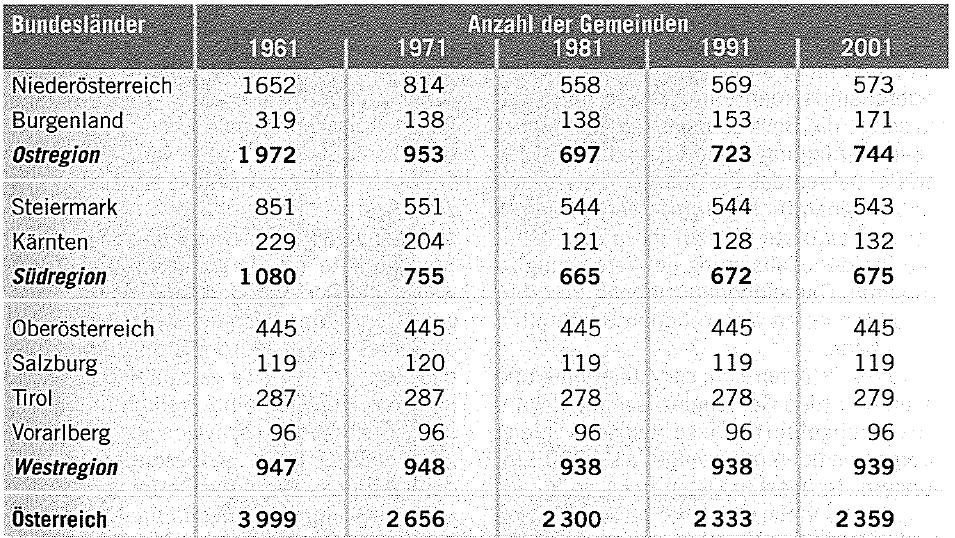 (Eigene Ergänzung 2017 von: Lichtenberger 2002:47)
[Speaker Notes: DE: 11.054 Gemeinden bei 80 Mio
    1/5 der Gemeinden bei 1/10 der Einwohner]
Ein Vergleich: Größe von Gemeinden in Europa
(Eigene Adaption 2017 von: https://de.wikipedia.org/wiki/Gemeinden_der_Staaten_Europas)
Ausblick
„Wovon man sich ein Bild machen muss …“ oder: Österreichs Naturraum im Überblick
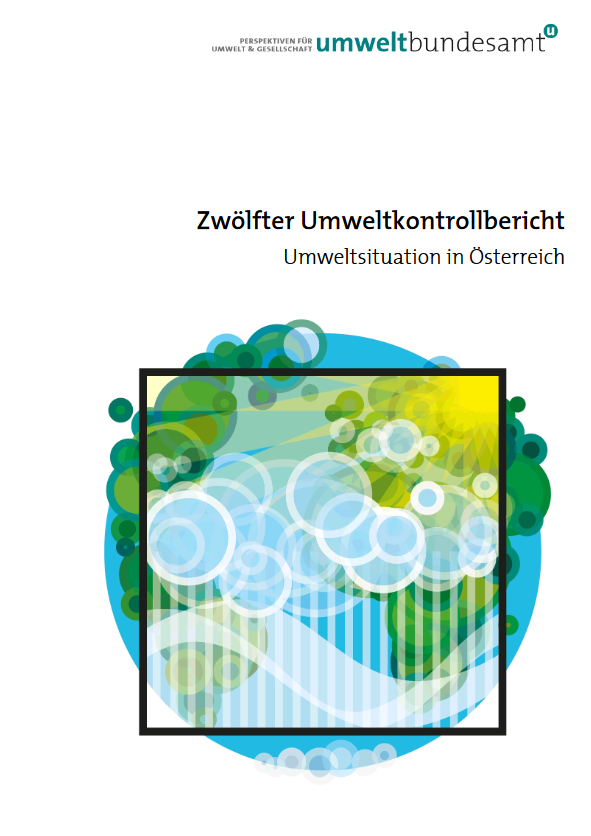 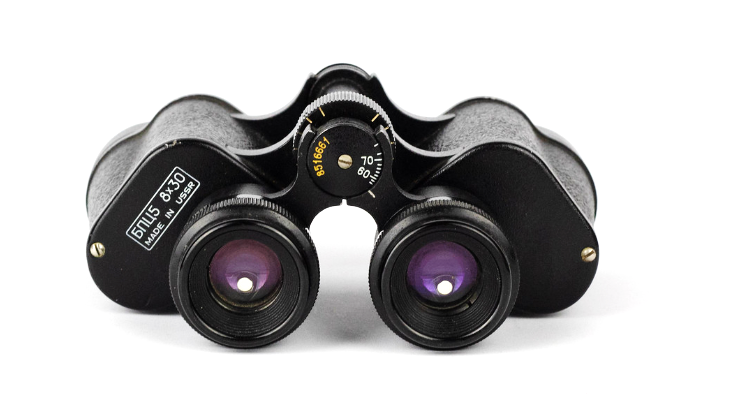 (Marco Verch, Flickr, CC BY 2.0)